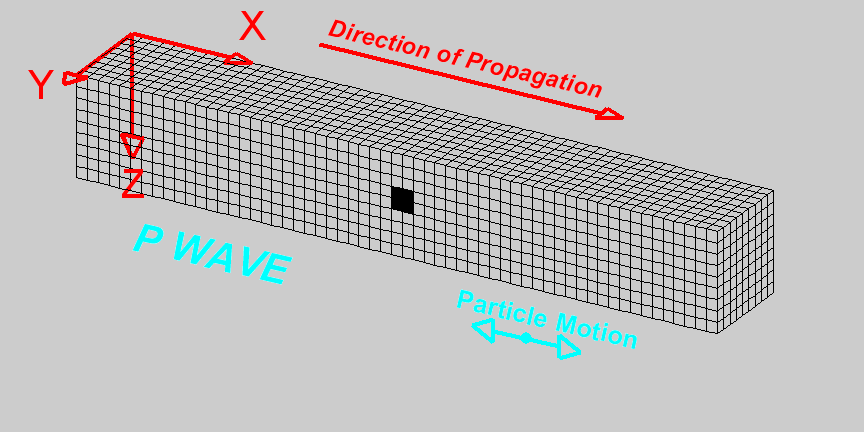 Uma onda P se propaga num meio marcado com uma grade de 1 mm de espaçamento.
Acompanhe bem atentamente o movimento da onda e os deslocamentos dos lados do cubo pintado de preto. Veja a animação e marque o tempo total de propagação. Sabendo que o  corpo tem um comprimento total de 60 mm, determine a velocidade da onda (mm/s). 
a) Faça o gráfico do movimento da frente do cubo (ponto A). [Filme a animação com seu smartphone no modo “câmera lenta” e faça um replay pra acompanhar melhor a passagem da onda].
b) No mesmo gráfico, faça o movimento da parte de trás do cubo (ponto B).
O eixo amarelo serve para medir o deslocamento absoluto da partícula.
B
A